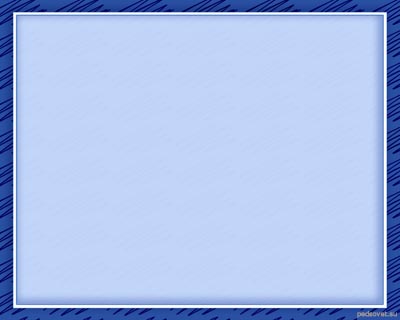 Презентация на тему: «Психологическое тестирование»
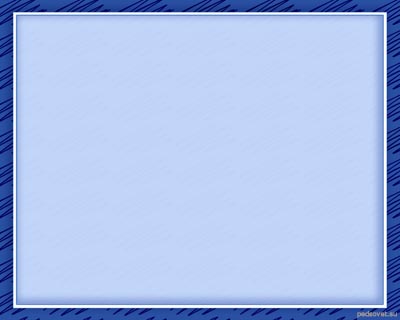 Психологическое тестирование (раздел психодиагностики) — исследование определённых психологических качеств и свойств личности путем использования психологических тестов. Психологическое тестирование используется при отборе на работу, в психотерапии и психологическом консультировании и пр.
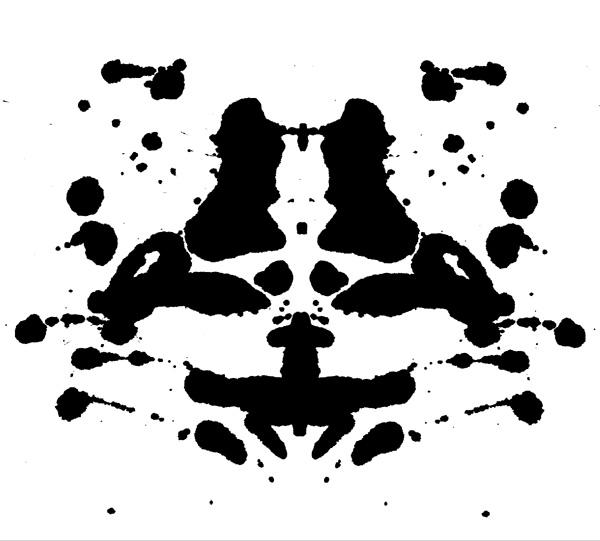 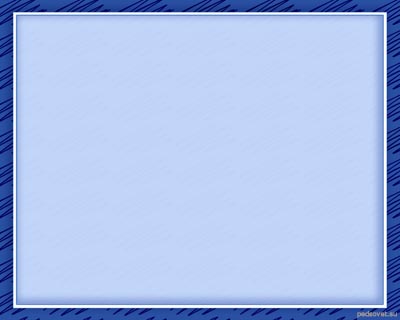 Основные характеристики психологических тестов - это валидность, надежность, репрезентативность и достоверность. 
Валидность - это соответствие результатов теста той характеристике, для измерения которой он предназначен. 
Надёжность - свойство теста давать при повторном измерении близкие результаты. Надёжность как внутренняя согласованность - направленность всех элементов тестовой шкалы на измерение одного качества.
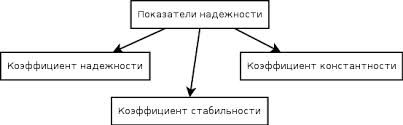 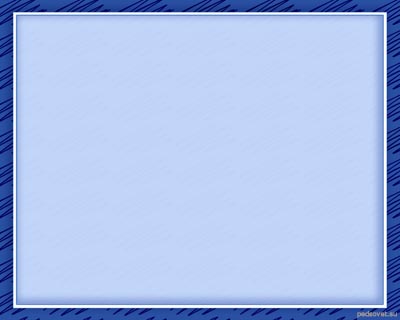 Репрезентативность - соответствие между нормами (интервалами на тестовой шкале), полученными на выборке, и нормами, которые могут быть получены на популяции. 
Достоверность - свойство теста противодействовать фальсификации - намеренному или бессознательному искажению результатов испытуемыми.
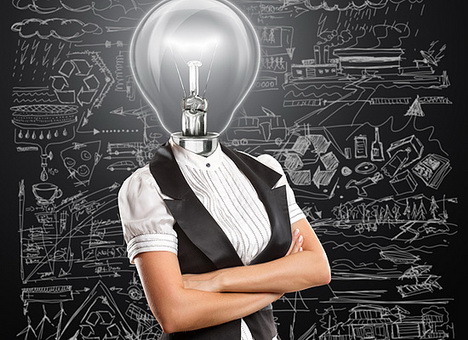 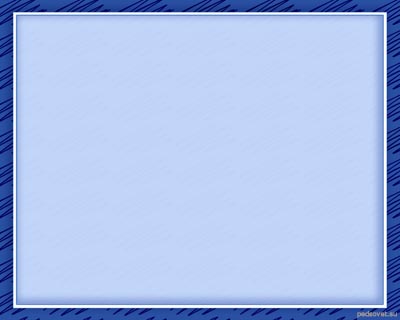 В процессе разработки и апробации разные исследователи могут менять количество и состав вопроса теста, но в таком случае трудно сопоставлять результаты, полученные разными исследователями. Только со временем создается стандартизованный тест — психологический тест с четко определенными неизменным списком вопросов, инструкцией, методами обработки результатов и подсчета баллов. На создание эффективного психологического теста уходит от 10 лет работы авторских коллективов.
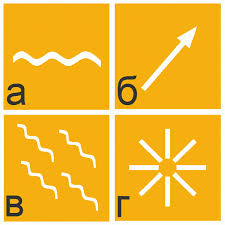 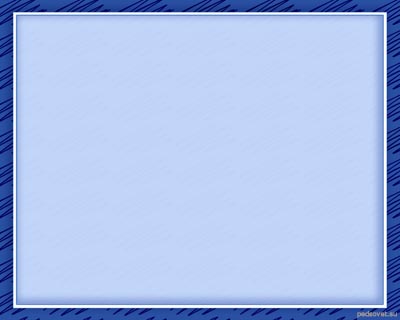 Качество теста обеспечивается многоступенчатой процедурой проверки и стандартизации его шкал. Тестов, прошедших адаптацию к российской действительности 1990-х годов мало, поэтому выбор хороших психологических тестов для оценки персонала затруднен.
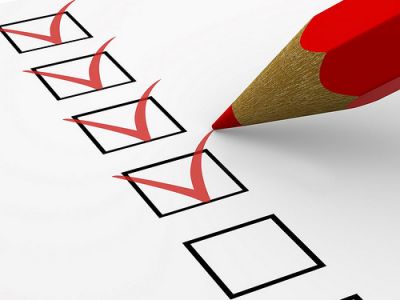 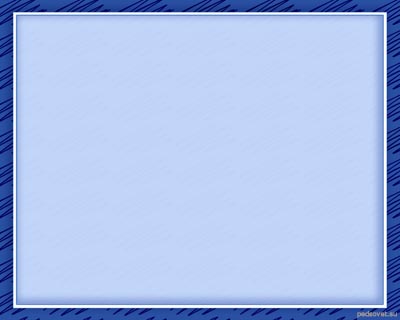 Психологический тест — стандартизированное задание (испытание), по результатам выполнения которого судят о психофизиологических и личностных характеристиках, знаниях, умениях и навыках испытуемого. Тесты, по которым судят о знаниях, умениях и навыках испытуемого, занимают промежуточное положение между психологическими, образовательными и профессиональными тестами.
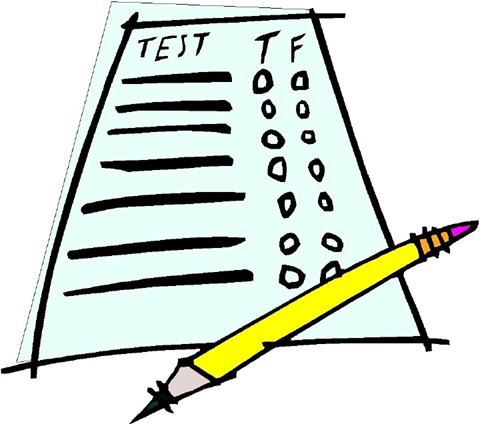 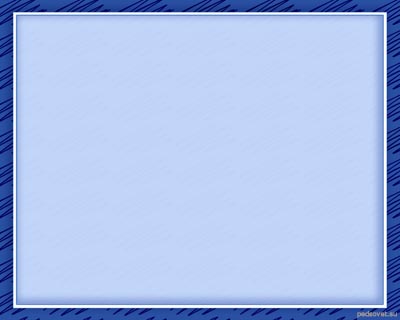 Тесты личности (Personality tests) — тесты психологического тестирования, направленные на изучение характера, способностей, эмоций, потребностей и других свойств человеческой личности. Личностные тесты подразделяются на проективные тесты, личностные опросники и тесты деятельности (ситуационные тесты, кейсы).
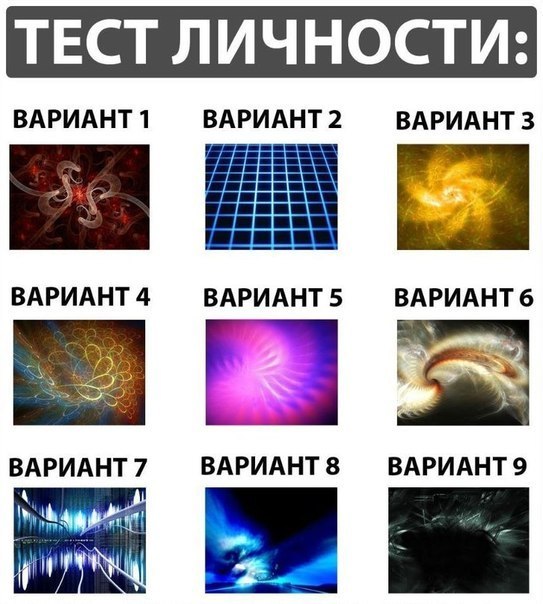 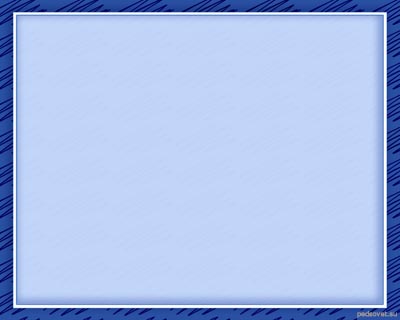 Тест интеллекта — тесты психологического тестирования, направленные на изучение степени развития интеллекта у человека.
Вербальный тест (Verbal test) — тест, построенный на использовании языка, когда тестируемый, выполняя задание, должен не совершать действия, а описать их словами.
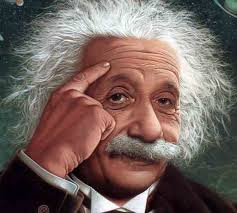 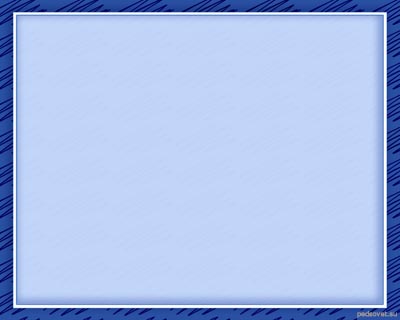 Тест достижений (Achievement test) — стандартизированный тест, конструируемый на учебном материале и предназначенный для оценки уровня овладения учебными знаниями и навыками.
Тест на профессиональную пригодность — психологический тест, направленный на выявление индивидуальных интересов и предпочтений, помогающий определить наиболее предпочтительную для конкретного человека работу.
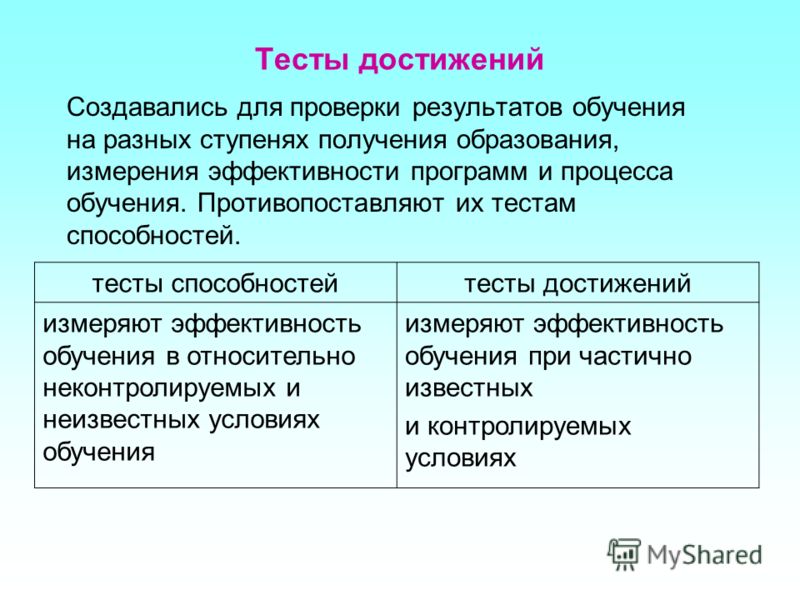 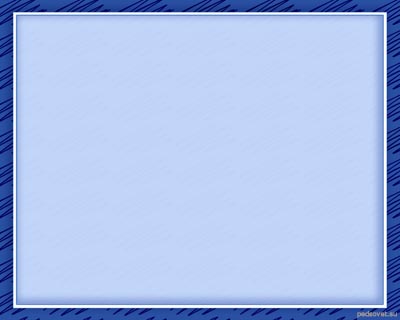 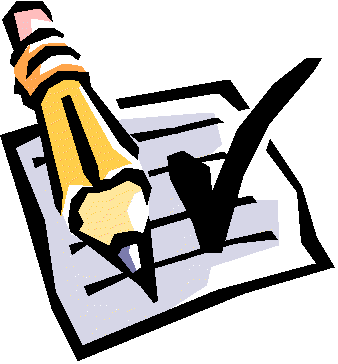 Стандартизация - процесс унификации, регламентации, приведения к единым нормативам процедуры психодиагностики и тестовых показателей. 
Две формы стандартизации:
Обработка данных, регламентация процедуры проведения тестирования и его периодичности, унификация инструкции и бланков, способов регистрации результатов, стандартность условий проведения обследования, характеристик контингента обследуемых и т. д. 
2. В результате обработки тестовых показателей получают сырые баллы, которые переводятся в стандартные оценки, составленные в соответствии с законом нормального распределения.
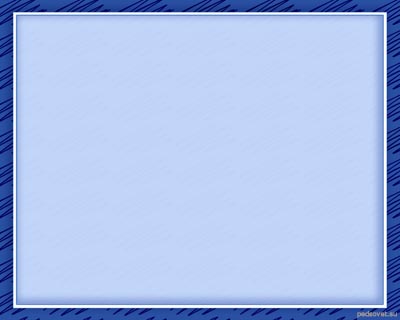 Этапы стандартизации:
создание единообразной процедуры тестирования;
 создание единообразной оценки выполнения теста стандартной интерпретации полученных результатов и предварительной стандартной обработки.
определение норм выполнения теста.
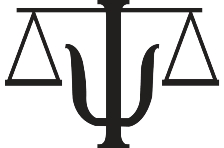 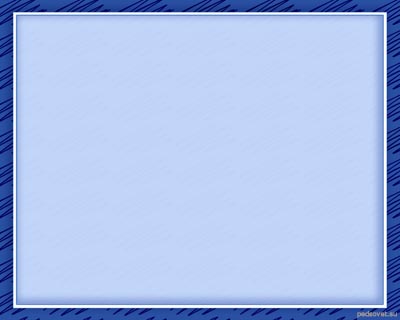 Существуют три основные сферы применения тестирования:
1) образование - в связи с увеличением продолжительности обучения и усложнением учебных программ;
2) подготовка профессиональная и отбор профессиональный - в связи с увеличением темпа роста и усложнением производства;
3) консультирование психологическое - в связи с ускорением социодинамических процессов.                 Процесс тестирования можно разделить на три этапа:
выбор теста - определяется целью тестирования и степенью достоверности и надежности теста;
его проведение - определяется инструкцией к тесту;
интерпретация результатов - определяется системой теоретических допущений относительно предмета тестирования.На всех трех этапах необходимо участие квалифицированного психолога.
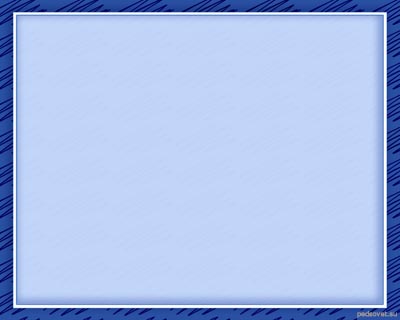 Трудности диагностики характера
Во-первых, в отличие от простых психических функций и их проявлениями в действиях, нет прямой связи поступка и определенных черт характера. Могут быть разнообразные мотивы одного и того же поступка. Психотехника должна научиться видеть за действиями и поступками работника возможные разные мотивы. Черты характера рассматриваются как устойчивые мотивы человека, поэтому проблема сводится к выявлению мотивов труда и их устойчивой составляющей.
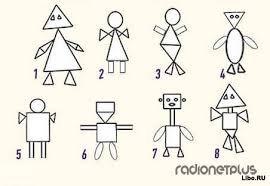 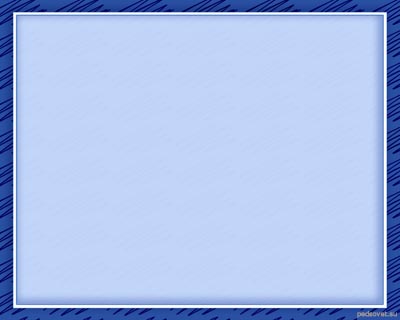 Другая трудность – хаос с научными терминами, обозначающими черты характера, и их житейскими аналогами; она свидетельствует о теоретической неразработанности данного вопроса в психологии. Баумгартен отмечала также трудность изучения отрицательных черт характера, которые часто профессионально важны, но сознательно маскируются испытуемыми, знающими об их социальной оценке (например, лживость в работе страхового агента или продавца).
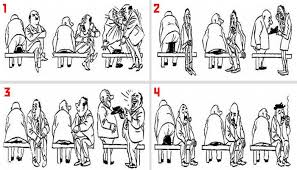 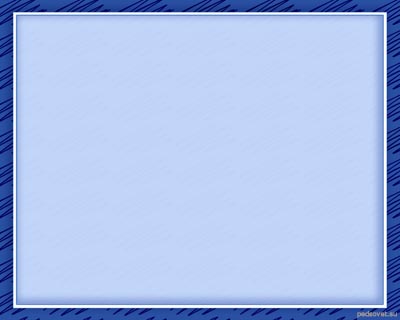 Характер одного и того же человека может по-разному проявляться в разных ситуациях или в отношении разных людей. Так, В. Штерн предполагал, что психика человека состоит из нескольких слоев, К. Левин говорил о существовании в одном человеке разных систем относительно большой устойчивости и завершенности. Каждая жизненная ситуация может затрагивать разные слои, системы личности, поэтому по возможности надо учитывать взаимоотношения испытуемого с разными людьми. Таким образом, без исследования интерперсональных отношений ничего нельзя сказать о характере личности.
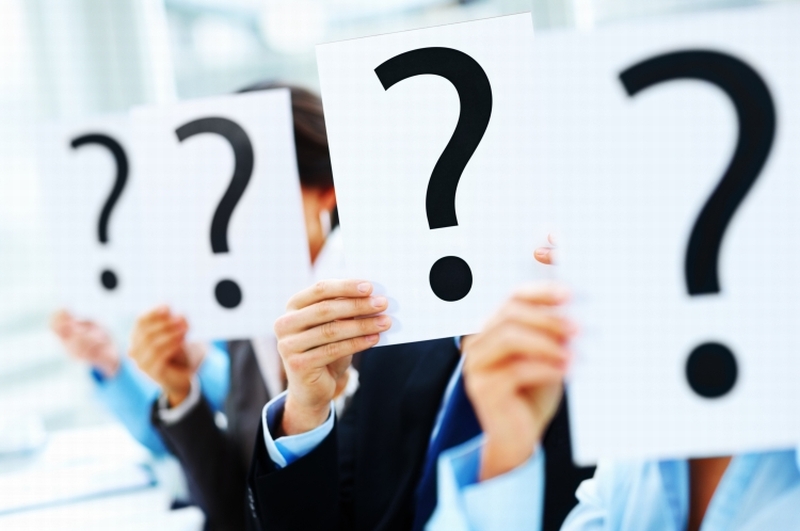 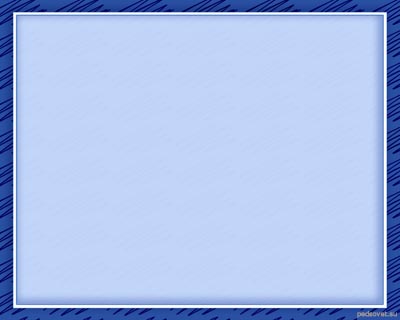 Наконец, самая большая трудность в исследовании характера – несовершенство теоретических моделей личности, ее структуры. Психотехника могла только вслед за В. Штерном толковать, а не причинно отмечать человеческие поступки, проявления характера, но близкое к реальности толкование требует владения очень многими сведениями (обозначенной Штерном как общая психографической схеме, слабо применимой в практике индустриальной психологии, так как не было создано оперативных способов ее применения).
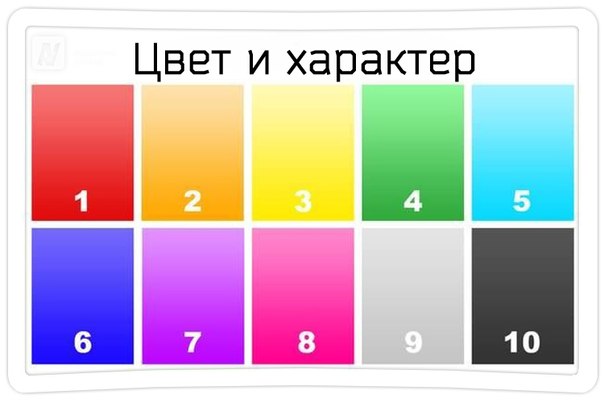 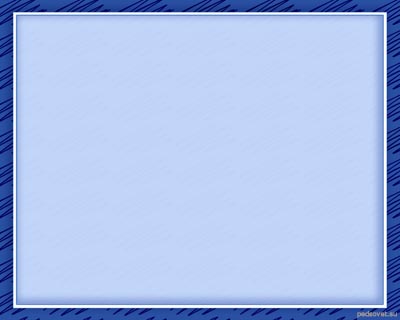 Благодарим за просмотр!